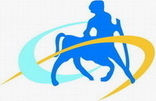 Department of Biochemistry and Biotechnology
University of Thessaly
Laboratory of Molecular Biology and Genomics
Γενετικά τροποποιημένα έντομαΒασικές τεχνολογικές προσεγγίσεις και παραδείγματα
Κώστας Ματθιόπουλος
Genetically Modified Organisms (GMOs)
Εισαγωγή εξωγενούς γενετικού υλικού στους οργανισμούς
Νέες ιδιότητες
Στοχευμένες μεταλλάξεις 
Δυνατότητες και ηθικά διλήμματα
2
Γενετικά τροποποιημένα έντομα
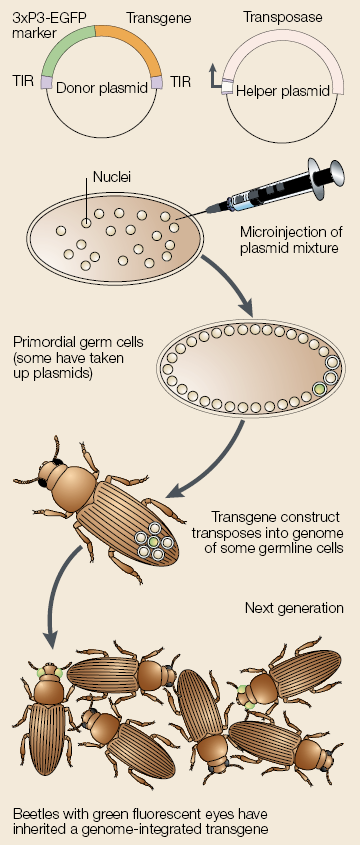 Δημιουργία διαγονιδιακών εντόμων
Κουνούπια χωρίς ελονοσία

Φρουτόμυγες που δεν αρέσκονται στα φρούτα

Χρωματιστά μετάξια
3
Γενετικός μετασχηματισμός
Ενσωμάτωση εξωγενούς DNA στη γαμετική σειρά οργανισμών
Δημιουργία σταθερής αλλαγής του φαινοτύπου
Απαντήσεις σε ερωτήματα για:
τη φυσιολογική δράση του ενσωματωμένου DNA
τη γενετική δράση του ενσωματωμένου DNA
Ταυτοποίηση και κλωνοποίηση γονιδίων
in vivo αξιολόγηση in vitro μεταλλάξεων
4
Γενετικά τροποποιημένα έντομα
Μετασχηματισμός Drosophila
Γενετικός μετασχηματισμός ευρύτατα διαδεδομένος από το 1982
Ιδιαίτερα χρήσιμος για γενετική ανάλυση διότι είναι:
Απλός
Αποτελεσματικός
Υπάρχει μεγάλος αριθμός μεταλλαγμένων στελεχών
Υπάρχει μεγάλος αριθμός κλωνοποιημένων γονιδίων
Εξεζητημένες τεχνικές
Gene tagging
Enhancer trapping
5
Γενετικά τροποποιημένα έντομα
Προϋποθέσεις
Κατάλληλοι και αποτελεσματικοί γονίδια-δείκτες
Κατάλληλοι γονιδιακοί φορείς
Transposable-element mediated
6
Γενετικά τροποποιημένα έντομα
Βασικά στοιχεία των διαγονιδιακών κατασκευών
Ρυθμιστική περιοχή

Τερματιστής

Επιλέξιμος γενετικός δείκτης
7
Βασική τεχνολογία GMOs
Βασική οργάνωση ευακρυωτικού γονιδίου
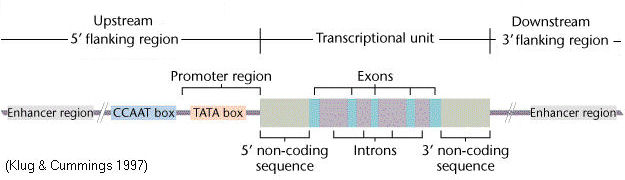 8
Βασική τεχνολογία GMOs
Γενετικός μετασχηματισμός Drosophilids
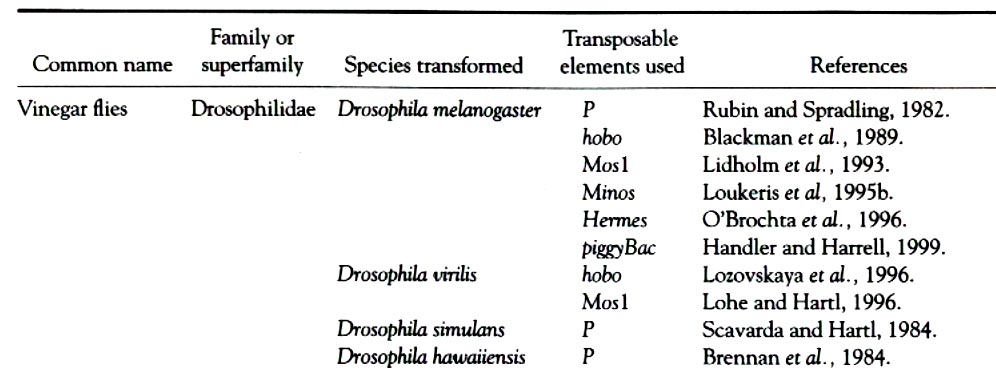 9
Γενετικά τροποποιημένα έντομα
Γενετικός μετασχηματισμός εντόμων γεωργικής σημασίας
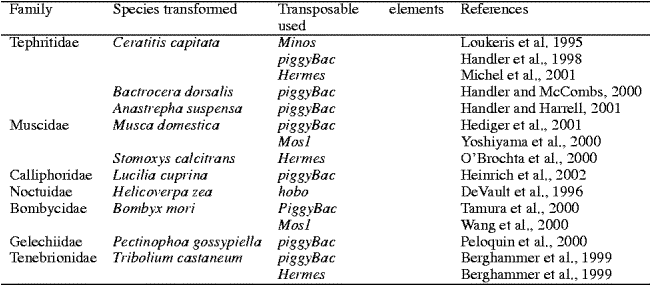 10
Γενετικά τροποποιημένα έντομα
Δημιουργία διαγονιδίων D. melanogaster
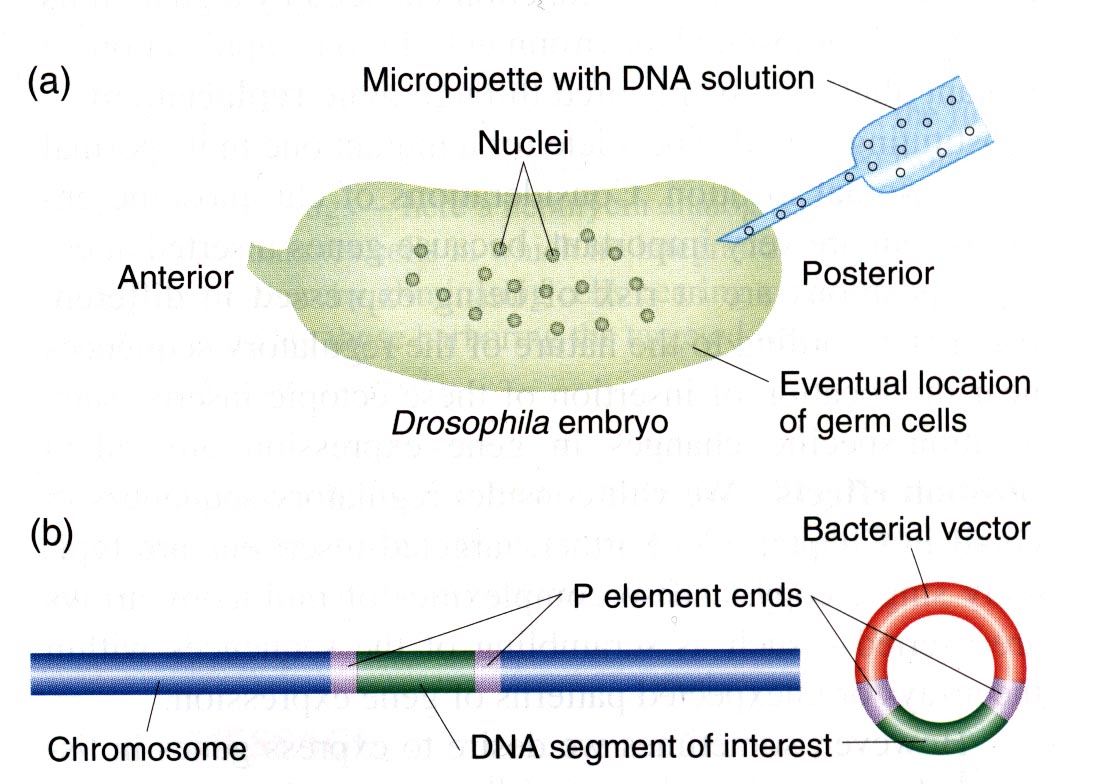 11
Γενετικά τροποποιημένα έντομα
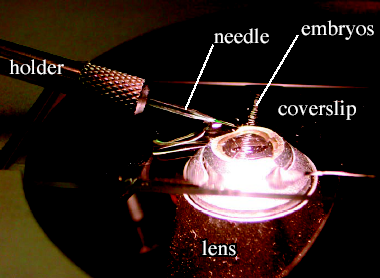 12
Γενετικά τροποποιημένα έντομα
Η βελόνα έγχυσης
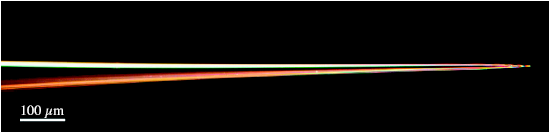 13
Γενετικά τροποποιημένα έντομα
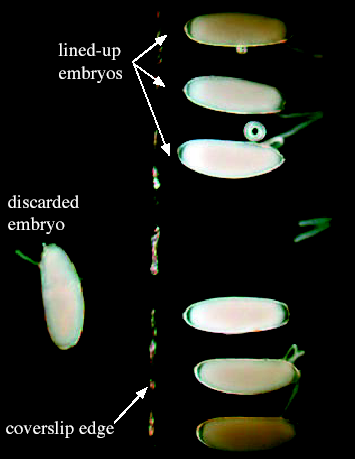 Στοίχιση εμβρύων Drosophila
14
Γενετικά τροποποιημένα έντομα
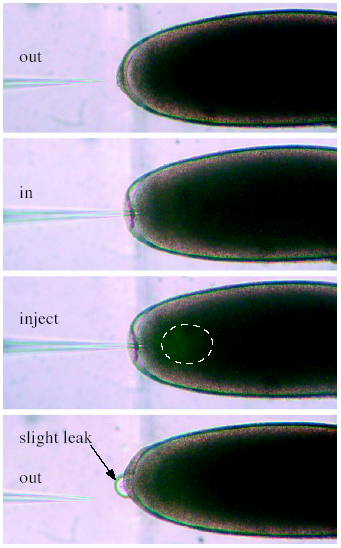 Έγχυση - ένεση
15
Γενετικά τροποποιημένα έντομα
Μετά την έγχυση
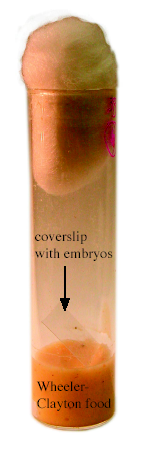 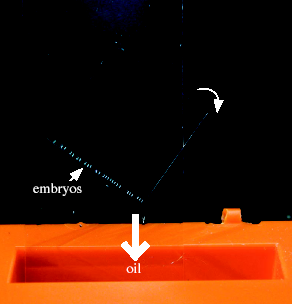 Back-cross injected flies
Drain oil off the coverslips
16
Γενετικά τροποποιημένα έντομα
Transfer to food vial
Μετασχηματισμός Drosophila μέσω του μεταθετού στοιχείου P
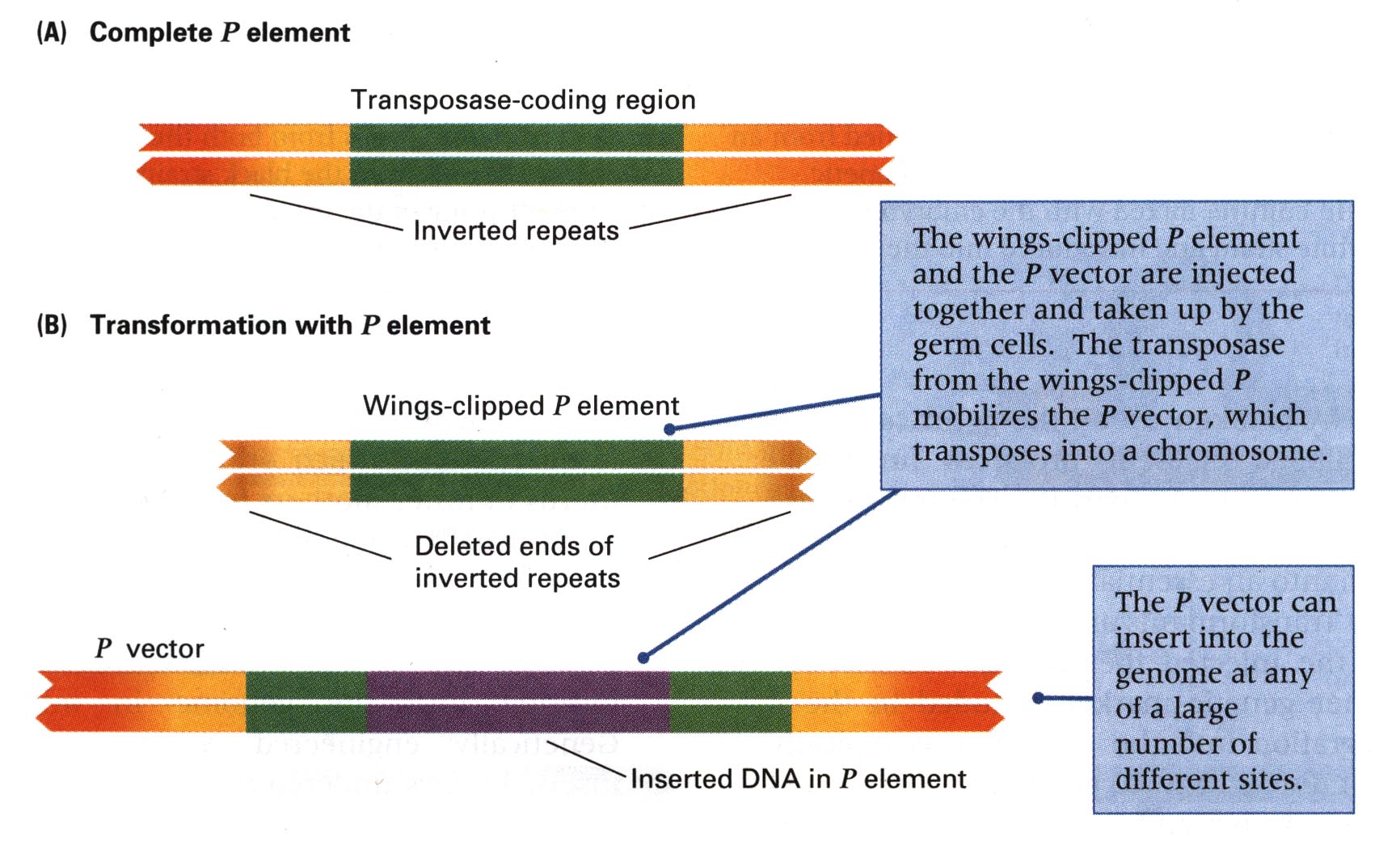 17
Γενετικά τροποποιημένα έντομα
Μετασχηματισμός μέσω P
Επιτυχής σε Drosophilids: 
συχνότητα 10-30% 
Μη επιτυχής σε:
Aedes aegypti (1989)
Aedes triseriatus (1988)
Anopheles gambiae (1987)
Χαμηλή συχνότητα
Μη-ομόλογη ενσωμάτωση
18
Γενετικά τροποποιημένα έντομα
Λόγοι αποτυχίας P μετασχηματισμού σε άλλα έντομα
Κατανομή του P και έλεγχος της μετάθεσης
Το P καταστέλλει τη μετάθεση του ίδιου του εαυτού του
Πάντως, το Ρ είναι ευρύτατα διαδομένο
Απαιτήσεις ενεργοτήτων του ξενιστή και ιδιαίτερη δομή των άκρων του μεταθετού
Αναπάντητα ερωτήματα:
Τόσο επιτυχής σε Drosophilids, τόσο ανεπιτυχής σε μη-Drosophilds
Τι μας λένε τα απολιθώματα του P σε άλλα έντομα για την εξέλιξή του?
19
Γενετικά τροποποιημένα έντομα
Μετασχηματισμός μη-Drosophildes μέσω μεταθετών
Hermes
Mariner
PiggyBac
Minos
20
Γενετικά τροποποιημένα έντομα
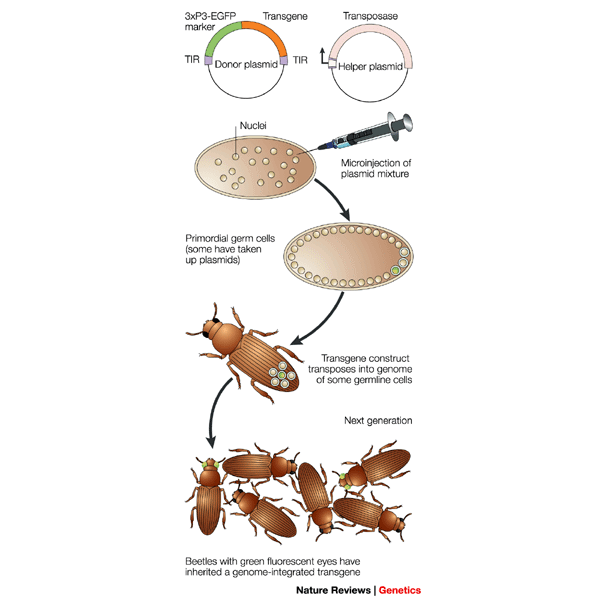 Μετασχηματισμός εντόμων
21
Γενετικά τροποποιημένα έντομα
Έκφραση του δείκτη EGFP
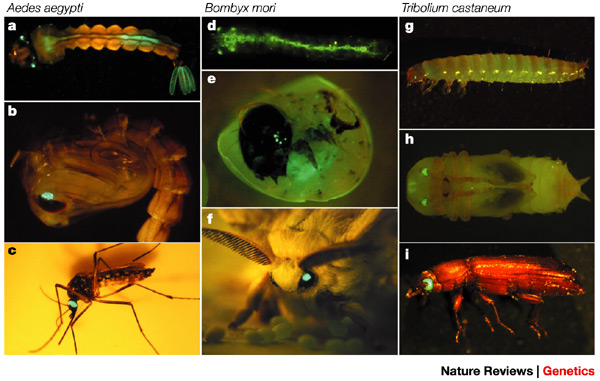 Γενετικά τροποποιημένα έντομα
22
Δύο (+) πρακτικές εφαρμογές:

Νέα στελέχη γενετικού καθορισμού φύλου εντόμων γεωργικής σημασίας

Κουνούπια χωρίς ελονοσία
23
Γενετικά τροποποιημένα έντομα
Η Μεσογειακή μύγα, Ceratitis capitata
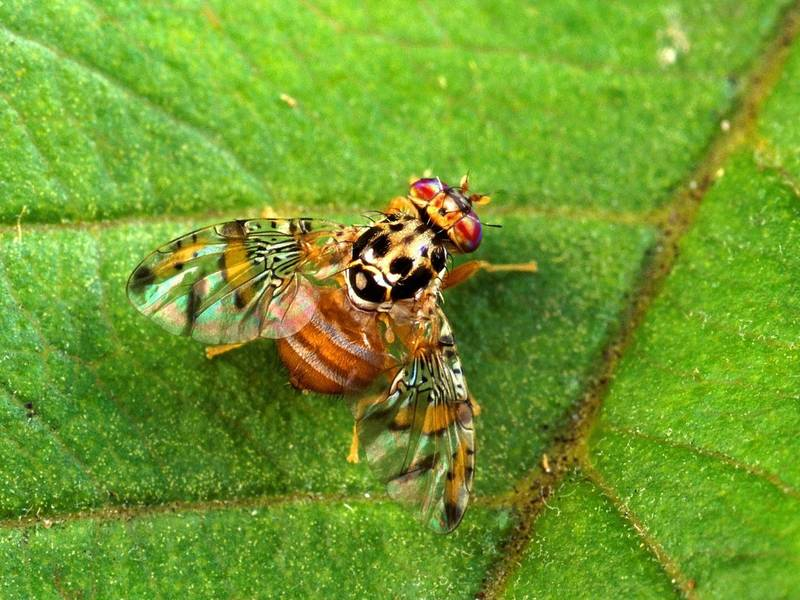 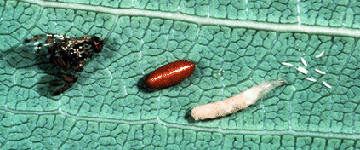 24
Γενετικά τροποποιημένα έντομα
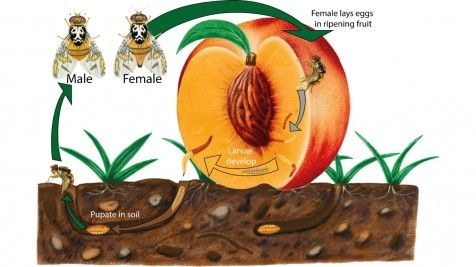 25
Γενετικά τροποποιημένα έντομα
Η τεχνική του στείρου εντόμου (Sterile Insect Technique - SIT)
26
Γενετικά τροποποιημένα έντομα
SIT
Μαζική παραγωγή αρσενικών μυγών
Αποστείρωση με ακτίνες-X
Μαζική απελευθέρωση στείρων αρσενικών
Σύζευξη στείρων αρσενικών με  άγριες θηλυκές
Όχι απόγονοι
27
Γενετικά τροποποιημένα έντομα
SIT συνέχεια...
Αλλά:
Πώς διαχωρίζουμε αρσενικά από θηλυκά;
Συζεύξεις στείρων αρσενικών με στείρες θηλυκές
Καταστροφές από εναπόθεση στείρων αυγών
Διαχωρισμός αρσενικών από θηλυκά
 Μείωση εργοστασιακού κόστους
28
Γενετικά τροποποιημένα έντομα
Εγκαταστάσεις μαζικής εκτροφής
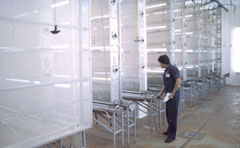 29
Γενετικά τροποποιημένα έντομα
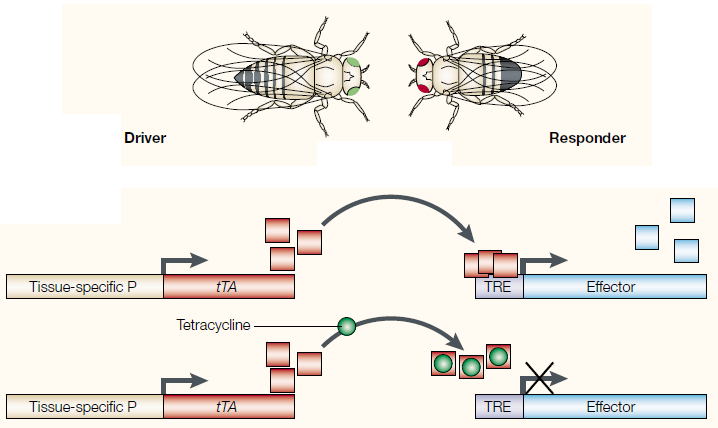 30
Γενετικά τροποποιημένα έντομα
Engineering solution #1 (getting rid of females #1): conditional binary systems
Antidote
(tet)
Female 
death
Death
Apoptotic gene
tTA
tetO/tetP
Female specific promoter 
(yolk protein)
Conditional female lethality system
Conditional female embryonic lethality
+ tetracycline: system OFF
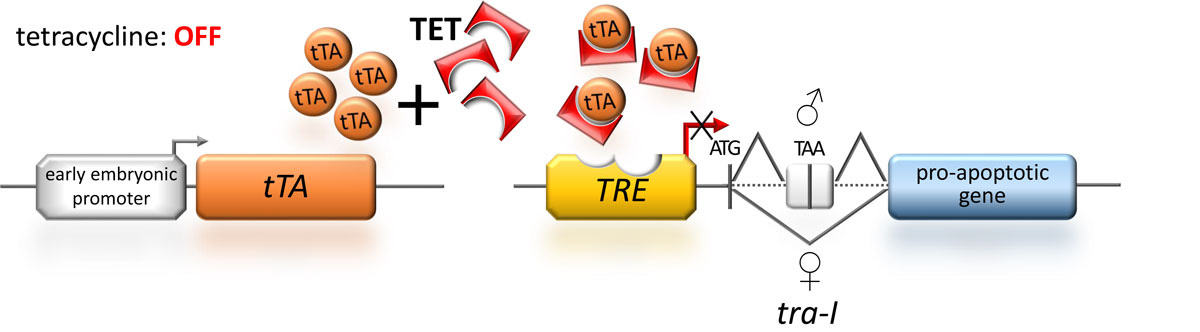 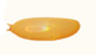 Embryos
survive
- tetracycline: system ON
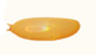 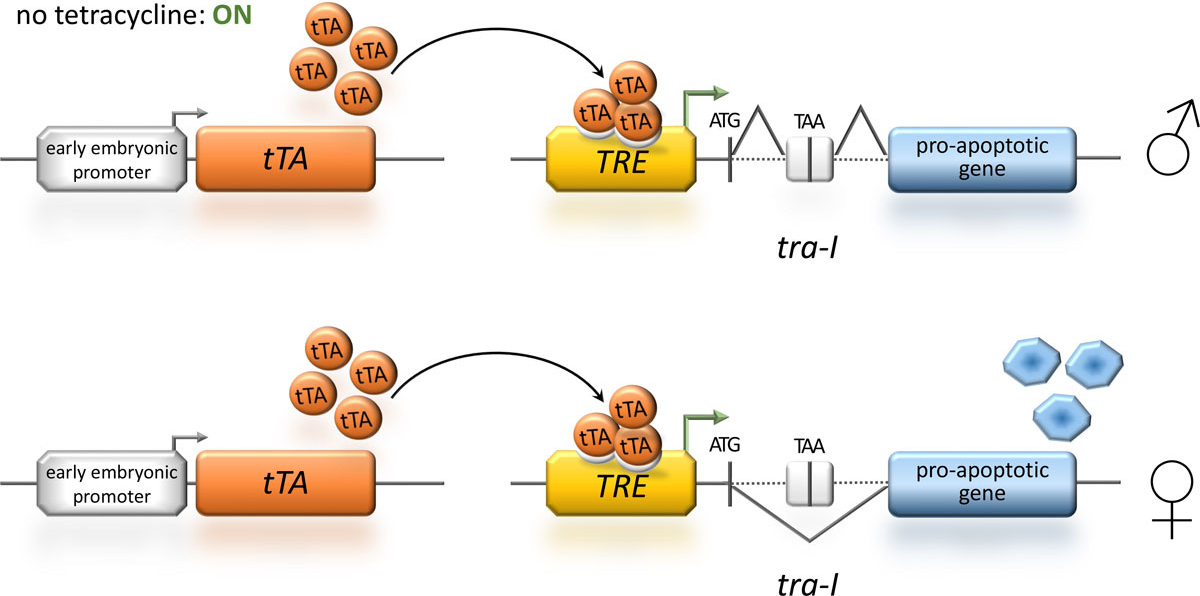 Embryos
survive
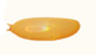 Modified by Eckerman et al. BMC Genet. 2014
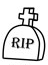 Embryos
die
Outcome
Παρουσία τετρακυκλίνης (σε εγκαταστάσεις παραγωγής εντόμων): επιβίωση και των δύο φύλων
Απουσία τετρακυκλίνης (για συλλογή ατόμων προς εξαπόλυση ή στη φύση): επιβίωση μόνο αρσενικών
Σε εξαπολύσεις, τα αρσενικά μεταφέρουν αυτή την επικρατή θανατογόνο κατασκευή σε ομοζυγωτία 
Η επόμενη γενιά θα καταστείλει τα θηλυκά
Η κατασκευή αυτή θα «αραιωθεί» στη φύση εκτός αν ακολουθήσουν αλλεπάλληλες εξαπολύσεις
fsRIDL: female-specific Release of Insects carrying a Dominant Lethal
Το ανωφελές κουνούπι φορέας της ελονοσίας, Anopheles gambiae
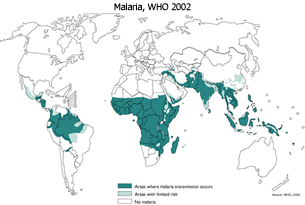 34
Γενετικά τροποποιημένα έντομα
Ο κύκλος ζωής της ελονοσίας
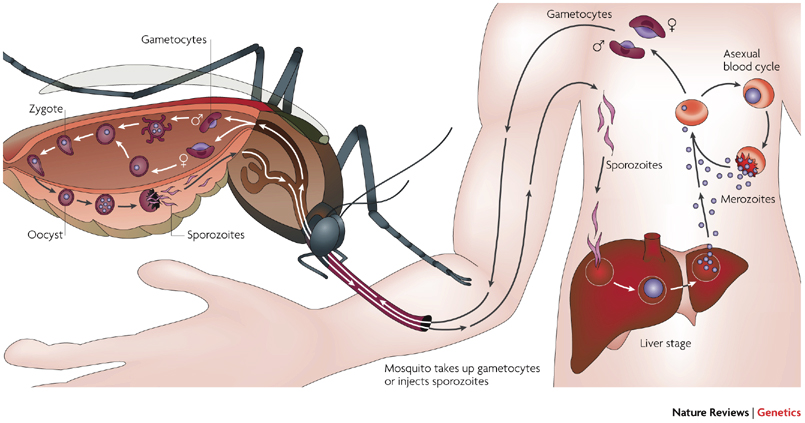 35
Γενετικά τροποποιημένα έντομα
Ο κύκλος του πλασμωδίου στο κουνούπι
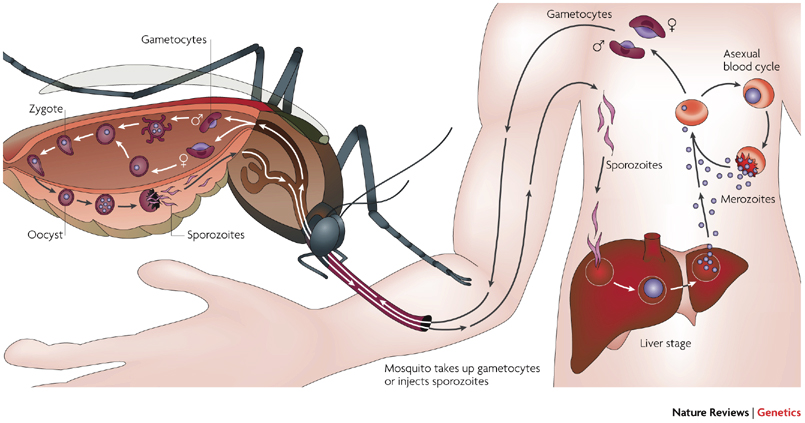 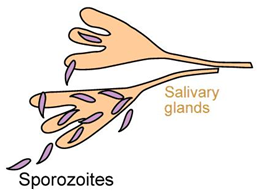 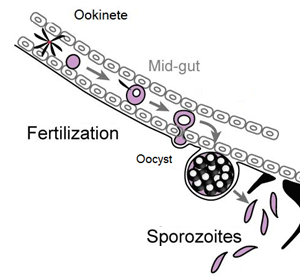 Τα παράσιτα διαπερνούν το επιθήλιο του στομάχου του κουνουπιού, πιθανά μέσω κάποιου υποδοχέα. 
  SM1 είναι ένα 12-πεπτίδιο που προσδένεται ειδικά στα δύο επιθήλια που διαπερνά το παράσιτο.
36
Η δομή του δια-γονιδίου AgCP[SM1]4 και η έκφρασή του σε διαγονιδιακά κουνούπια
37
Αναστολή δημιουργίας οοκυστών σε διαγονιδιακά κουνούπια
38
Γενετικά τροποποιημένα έντομα
Διαγονιδιακά κουνούπια που αναχαιτίζουν τη μετάδοση της ελονοσίας
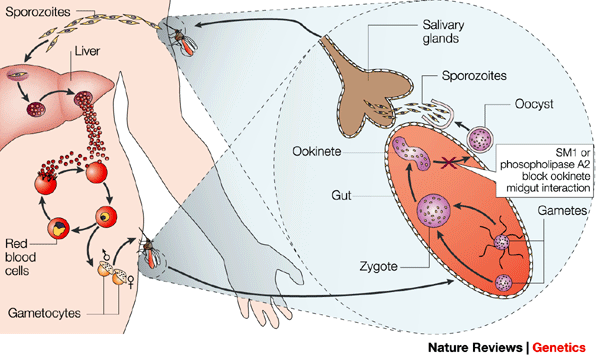 39
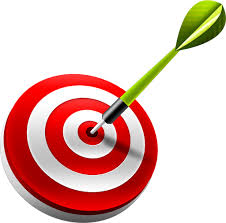 Species-specific genetic control 
of agricultural pests
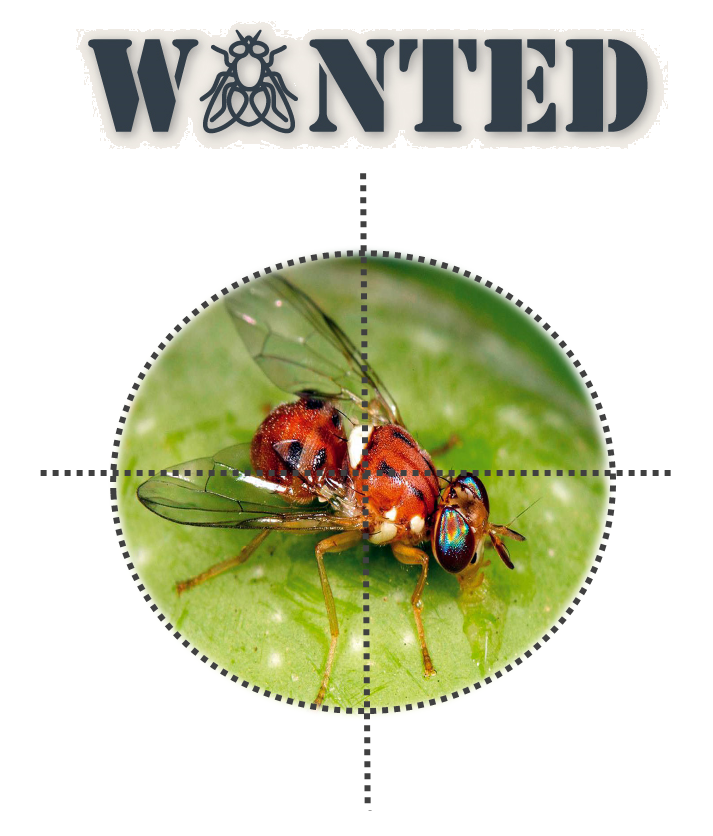 Sterile Insect Technique (SIT)
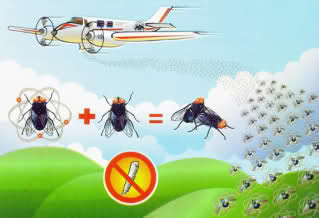 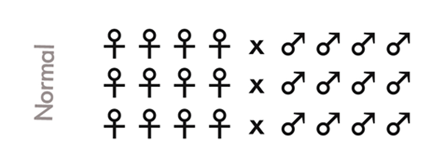 Classic
10-1000x males released
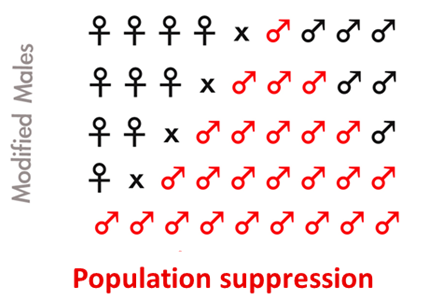 NEW interventions
Biological replication!!!
“Release few, achieve a larger effect”
Engineering solution #4: CRISPR/Cas9 gene drive
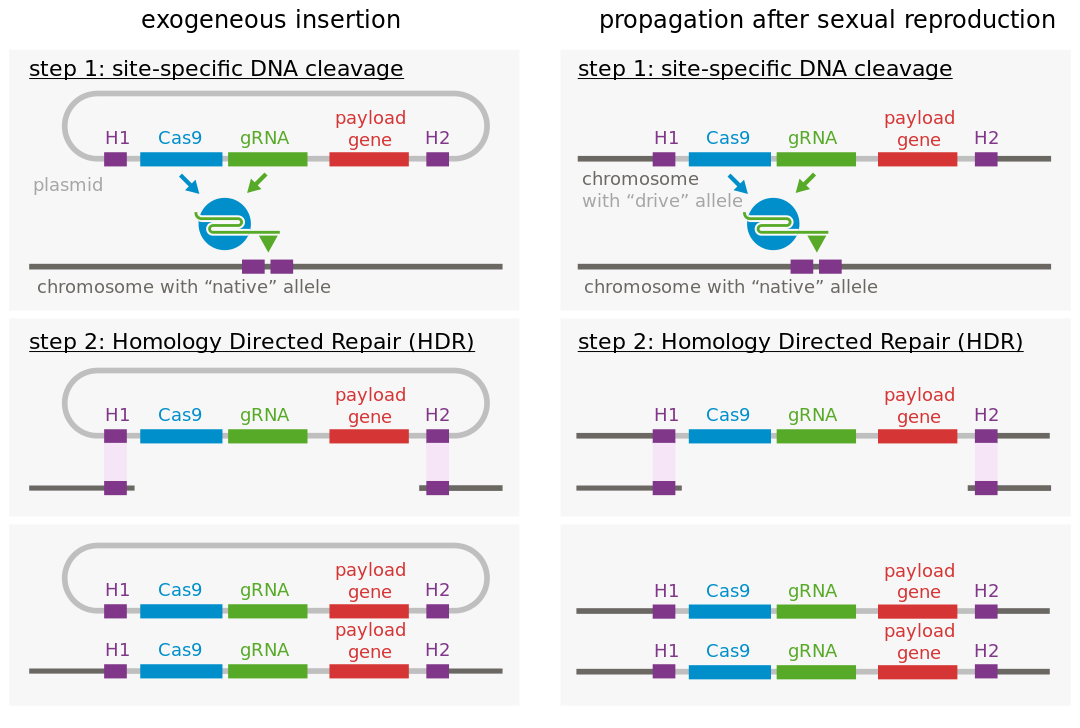 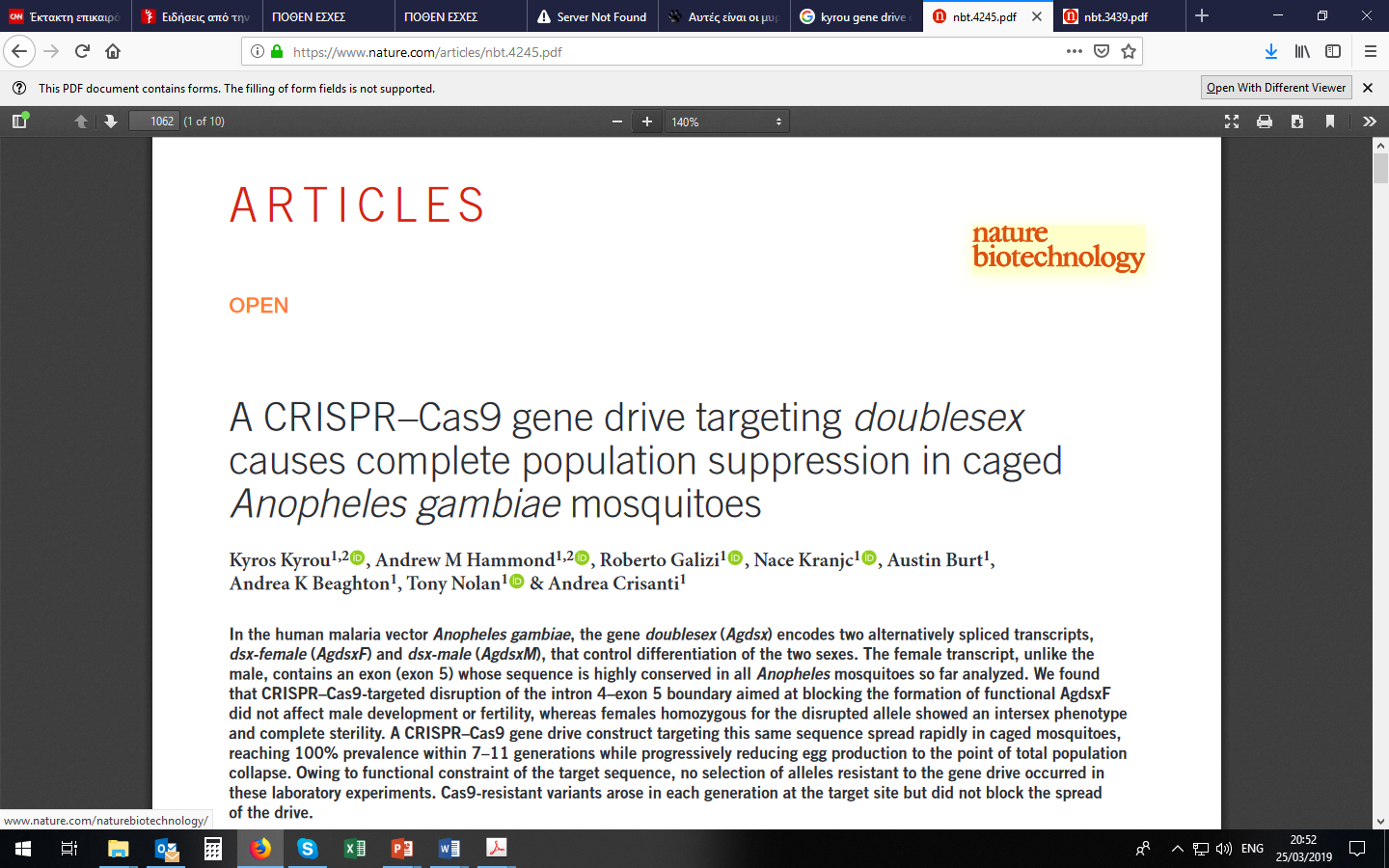 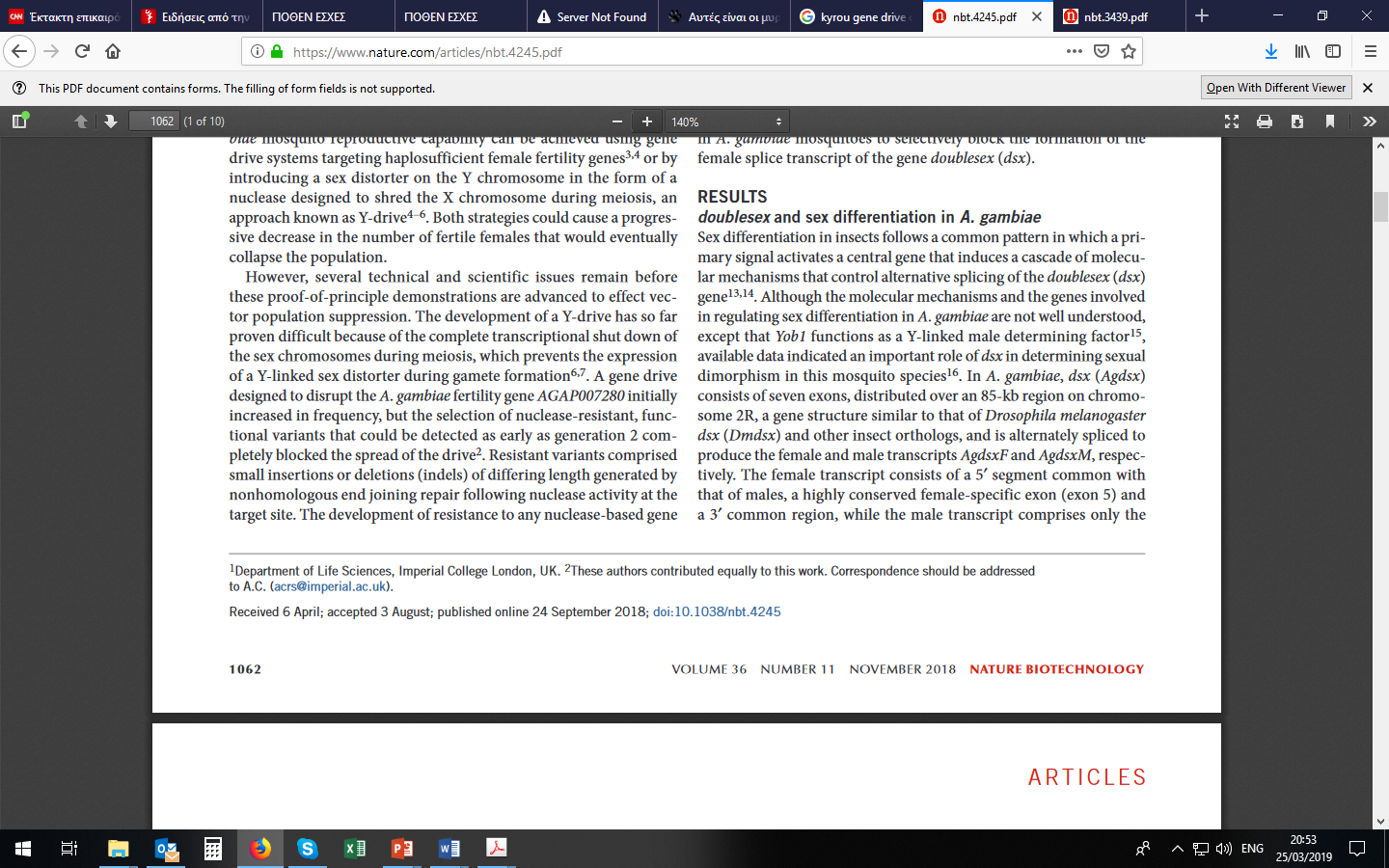 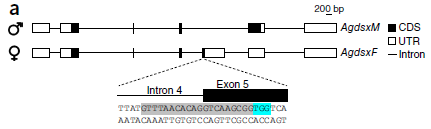 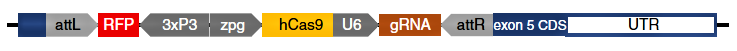 CRISPR–Cas9-targeted disruption of the intron 4–exon 5 boundary:
Blocked the formation of functional AgdsxF 
Did not affect male development or fertility
Females homozygous for the disrupted allele showed an intersex phenotype and complete sterility
A CRISPR–Cas9 gene drive construct targeting this same sequence spread rapidly in caged mosquitoes, reaching 100% prevalence within 7–11 generations 
Egg production was reduced to the point of total population collapse
Άλλες εφαρμογές….
Γενετικά τροποποιημένα έντομα
45
The amazing spider web(s)
How to engineer a silk moth to produce spider silk
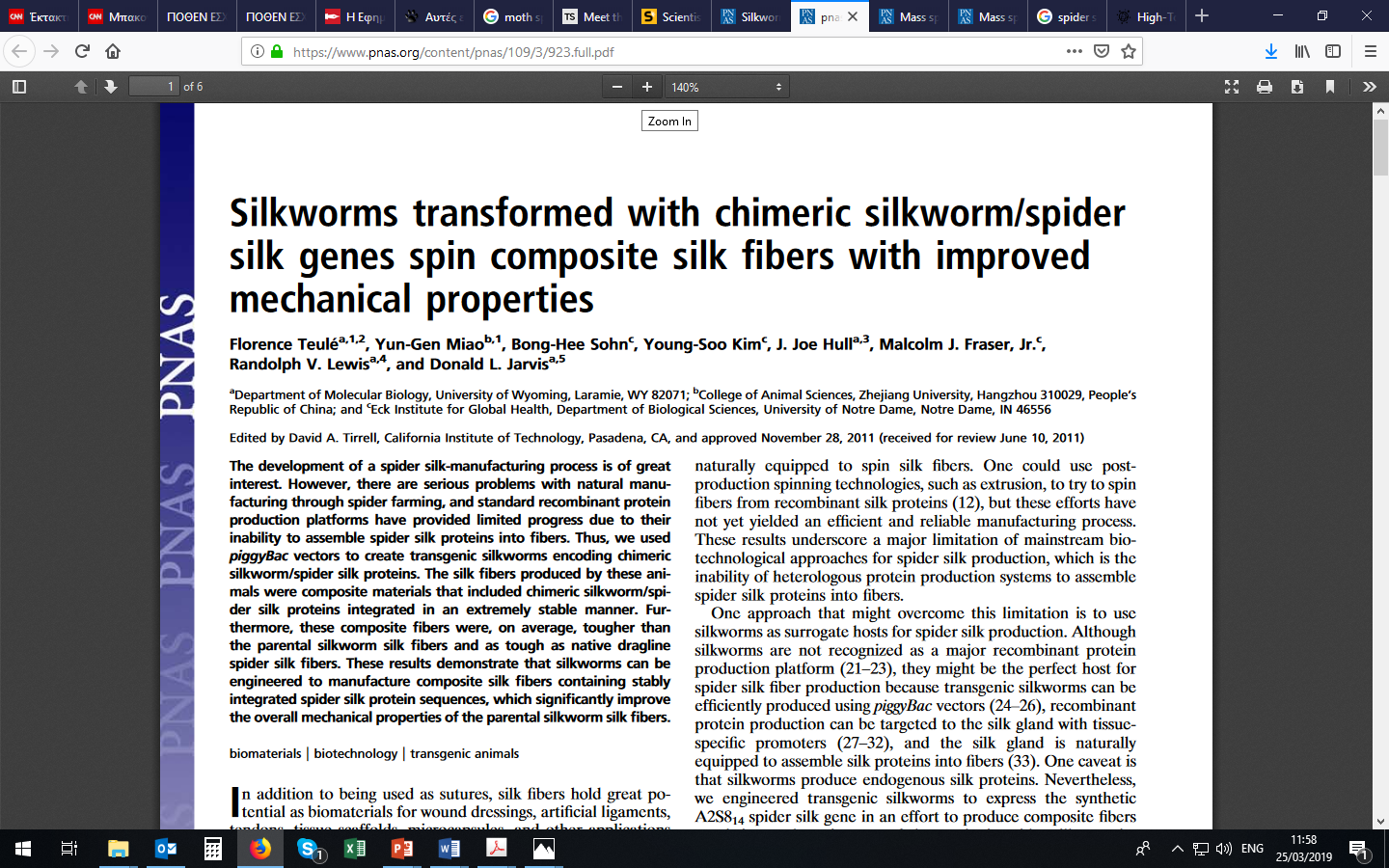 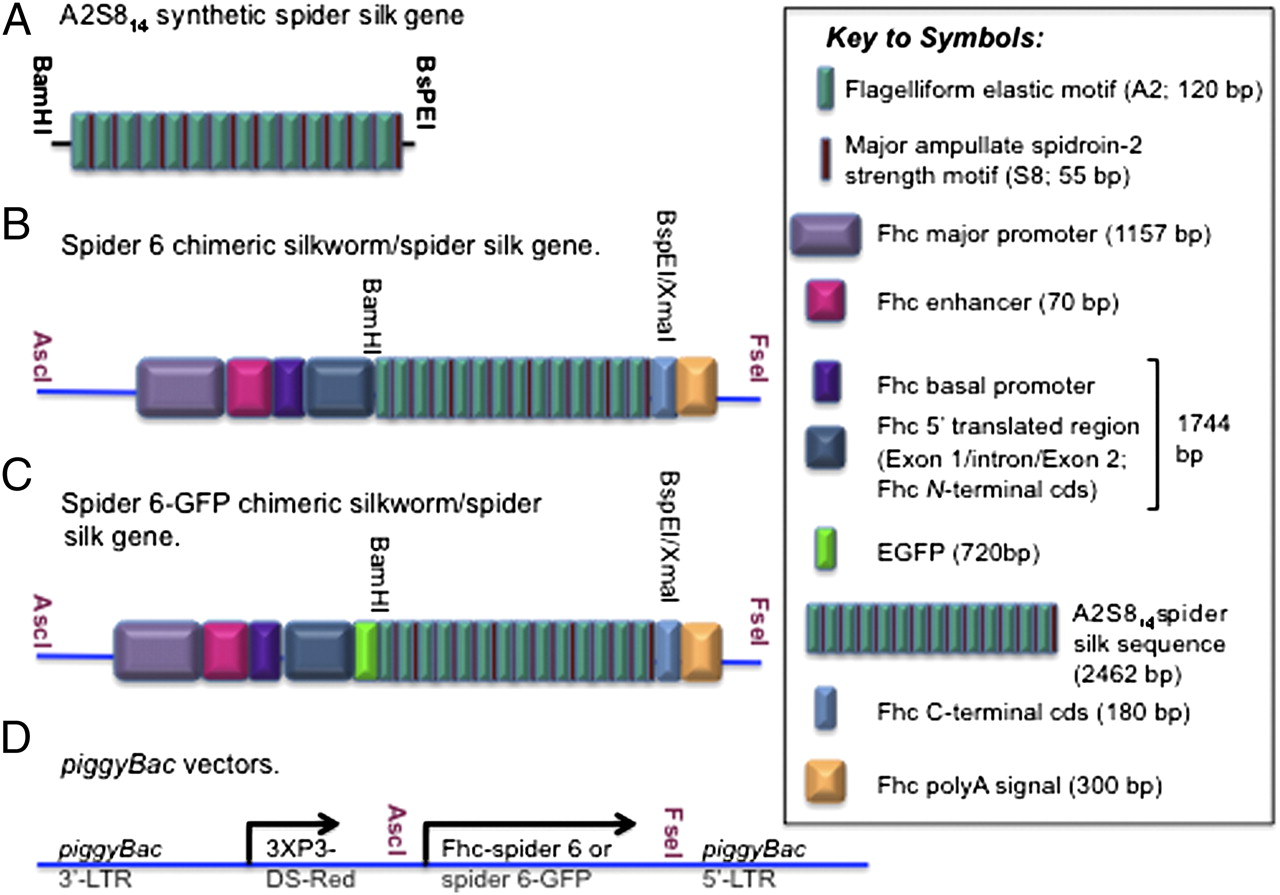 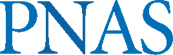 ©2012 by National Academy of Sciences
[Speaker Notes: piggyBac vector designs.]
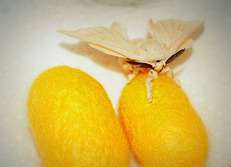 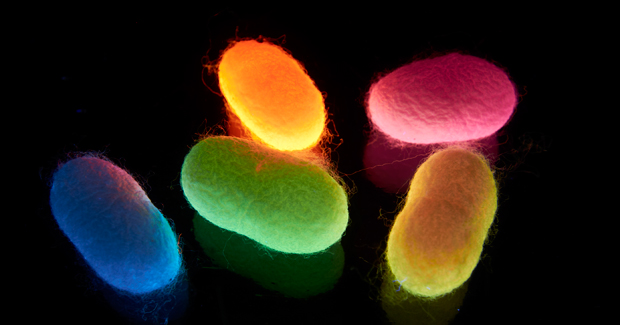 Γενετικά τροποποιημένα έντομα
49
Spider silk products
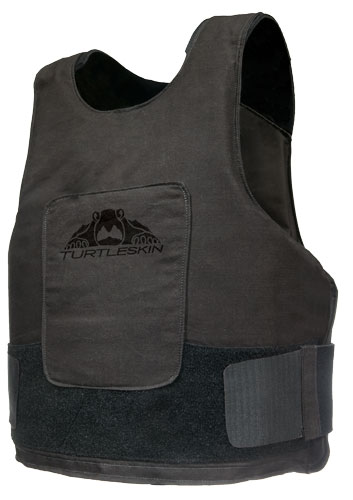 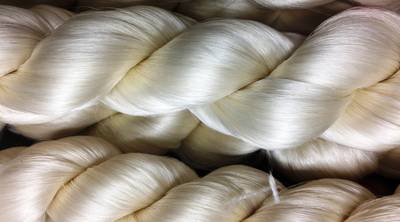 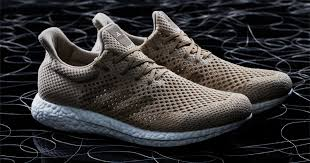 Άλλες εφαρμογές….
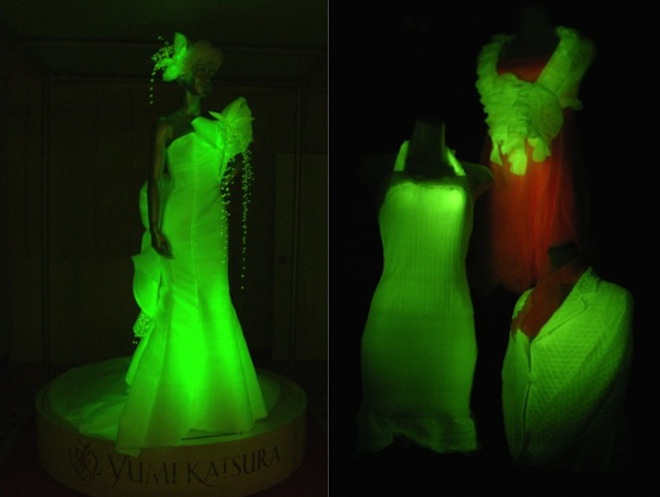 Γενετικά τροποποιημένα έντομα
51